Exponentials and 
Logarithms
Twitter: @Owen134866

www.mathsfreeresourcelibrary.com
Prior Knowledge Check
3) Plot the following on a scatter graph and draw a line of best fit.


Find the gradient of your line of best fit, giving answers to 1dp.
Teachings for 
Exercise 14A
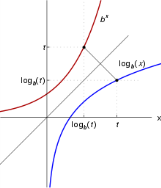 Exponentials and Logarithms
y
Graphs of Exponential Functions

	You need to be familiar with the function;


	For example, y = 2x, y = 5x and so on…

	1)  Draw the graph of y = 2x
8
7
6
5
where
4
3
2
1
x
2
3
-1
1
-2
-3
Any graph of               will be the same basic shape
It always passes through (0,1) as anything to the power 0 is equal to 1
x
-3
-2
-1
0
1
2
3
y
1/8
1/4
1/2
1
2
4
8
Remember:
14A
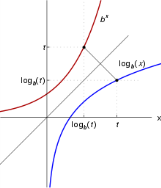 Exponentials and Logarithms
Graphs of Exponential Functions

	Here are a few more examples of graphs where
All pass through (0,1)
They never go below 0
y = 3x
Notice that either side of (0,1), the biggest/smallest values switch
Above (0,1), y = 3x is the biggest value, below (0,1), it is the smallest…
y = 2x
y = 1.5x
14A
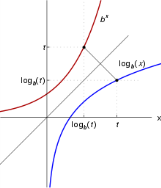 Exponentials and Logarithms
Graphs of Exponential Functions

	Here are a few more examples of graphs where
The graph y = (1/2)x is a reflection of y = 2x
y = 2x
y = (1/2)x
14A
Teachings for 
Exercise 14B
Exponentials and Logarithms
Imagine you have £100 in a bank account
 Imagine your interest rate for the year is 100%
 You will receive 100% interest in one lump at the end of the year, so you will now have £200 in the bank
However, you are offered a possible alternative way of being paid
 Your bank manager says, ‘If you like, you can have your 100% interest split into two 50% payments, one made halfway through the year, and one made at the end’
 How much money will you have at the end of the year, doing it this way (and what would be the quickest calculation to work that out?)
 £100 x 1.52
 = £225

Investigate further. What would happen if you split the interest into 4, or 10, or 100 smaller bits etc…
14B
Exponentials and Logarithms
Start Amount
Payments
Interest Each Payment
Sum
Total (2dp)
£100
1
100%
£100 x 2
£200
£100
2
50%
£100 x 1.52
£225
£100
4
25%
£100 x 1.254
£244.14
£100
8
12.5%
£100 x 1.1258
£256.58
£100
10
10%
£100 x 1.110
£259.37
£100
20
5%
£100 x 1.0520
£265.33
£100
50
2%
£100 x 1.0250
£269.16
£100
100
1%
£100 x 1.01100
£270.48
1,000
0.1%
£100 x 1.0011000
£271.69
£100
£100
10,000
0.01%
£100 x 1.000110000
£271.81
£100
n
100/n
£100 x (1 + 1/n)n
£100e
The larger the value of n, the better the accuracy of e…
(2.718281828459…)
The value of e is irrational, like π…
It also has another interesting property…
14B
Exponentials and Logarithms
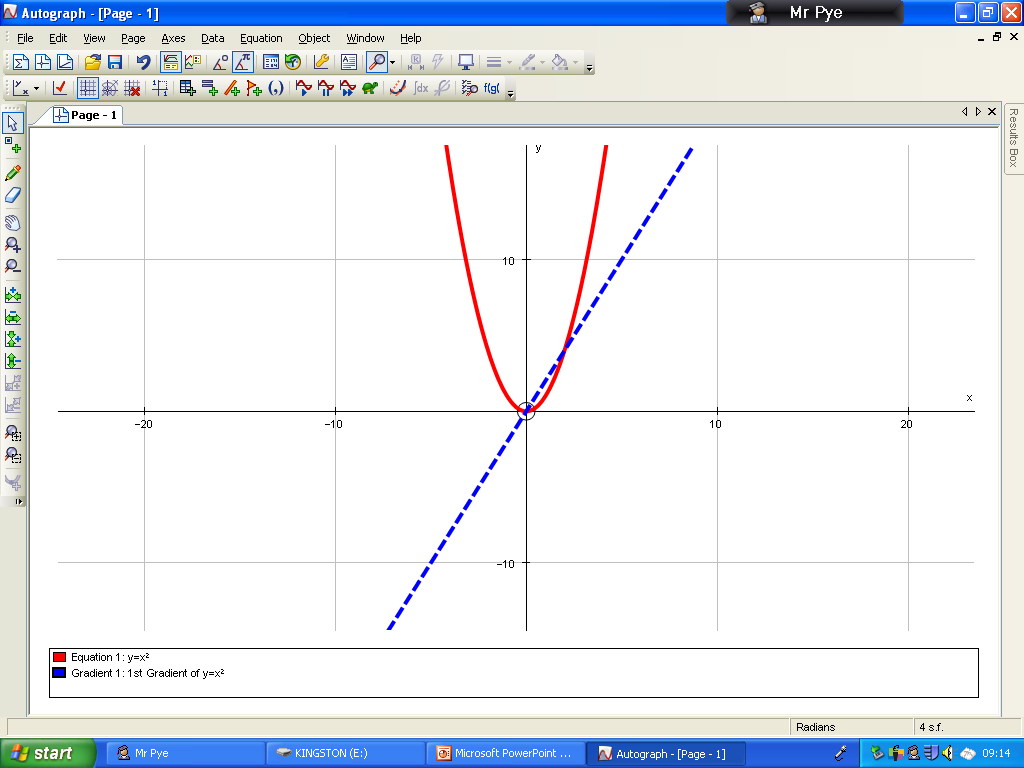 y = x2
Gradient Functions
You have already learnt about differentiation, that differentiating a graph function gives the gradient function…
We can plot the gradient function on the graph itself…

y = x2

So dy/dx = 2x
y = 2x
The Gradient at this point…
… is this value here!
14B
Exponentials and Logarithms
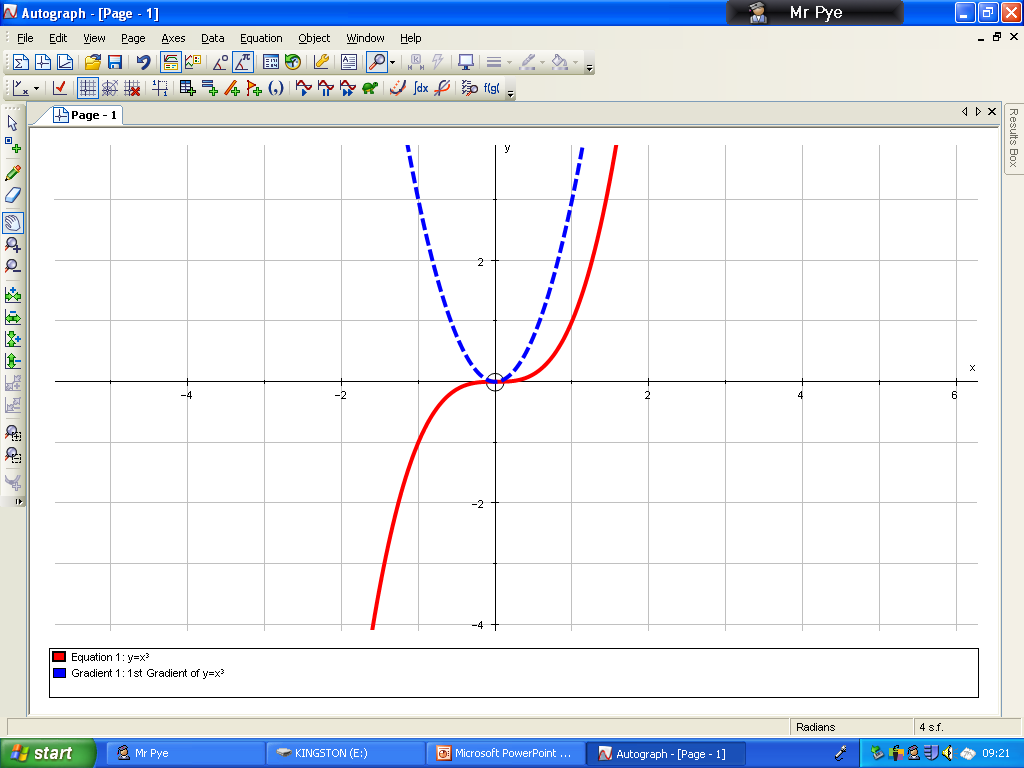 y = 3x2
y = x3
Gradient Functions
You have already learnt about differentiation, that differentiating a graph function gives the gradient function…
We can plot the gradient function on the graph itself…

y = x3

So dy/dx = 3x2
… is this value here!
The Gradient at this point…
And the Gradient is the same here!
14B
Exponentials and Logarithms
Gradient Functions
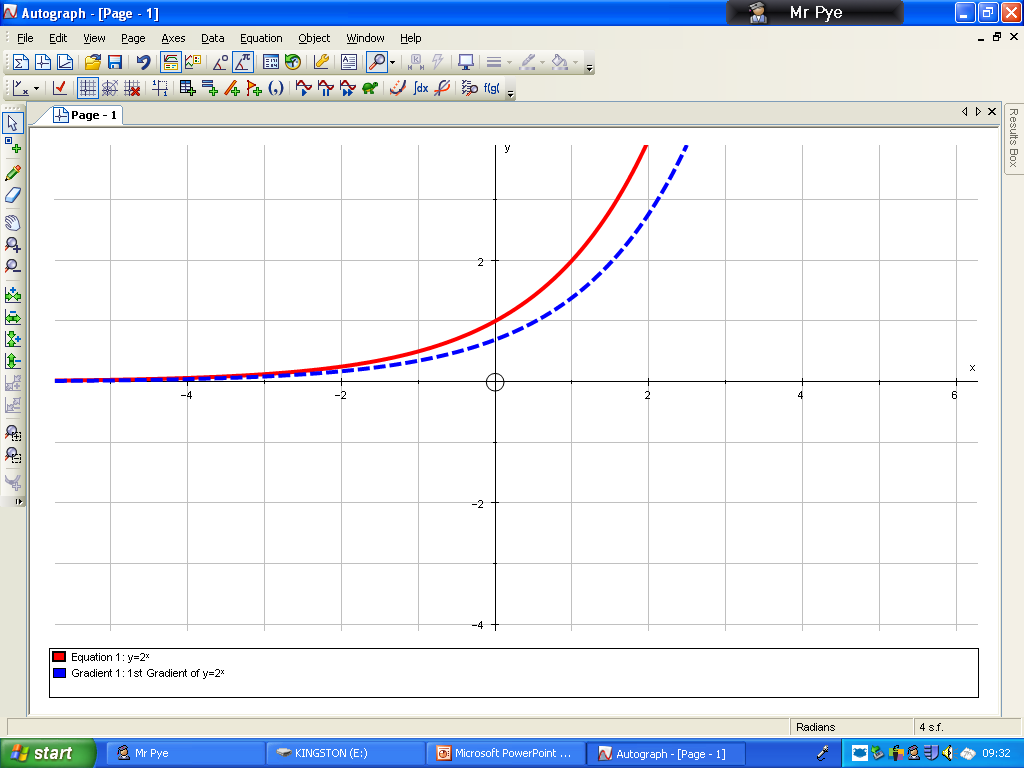 y = 2x
You have already learnt about differentiation, that differentiating a graph function gives the gradient function…
We can plot the gradient function on the graph itself…

y = 2x

dy/dx = 2xln2
y = 2xln2
You will learn where this comes from in Year 13!
14B
Exponentials and Logarithms
y = 3xln3
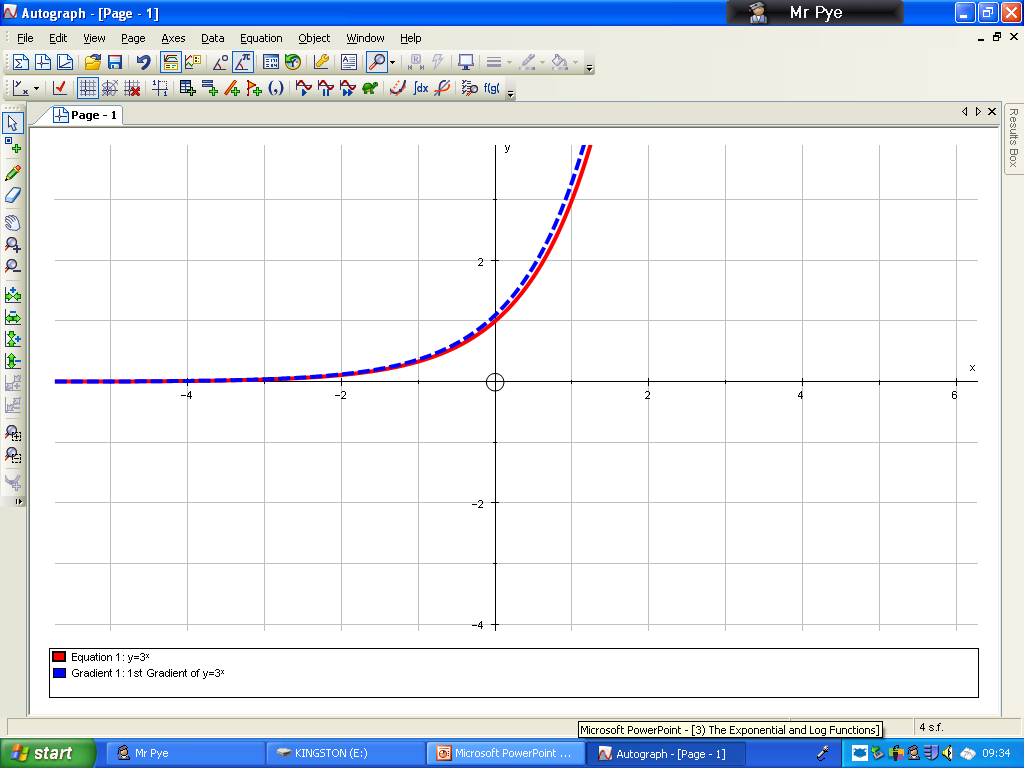 Gradient Functions
y = 3x
You have already learnt about differentiation, that differentiating a graph function gives the gradient function…
We can plot the gradient function on the graph itself…

y = 3x

dy/dx = 3xln3
You will learn where this comes from in Year 13!
14B
Exponentials and Logarithms
y = 2xln2
y = 3x
y = 3xln3
y = 2x
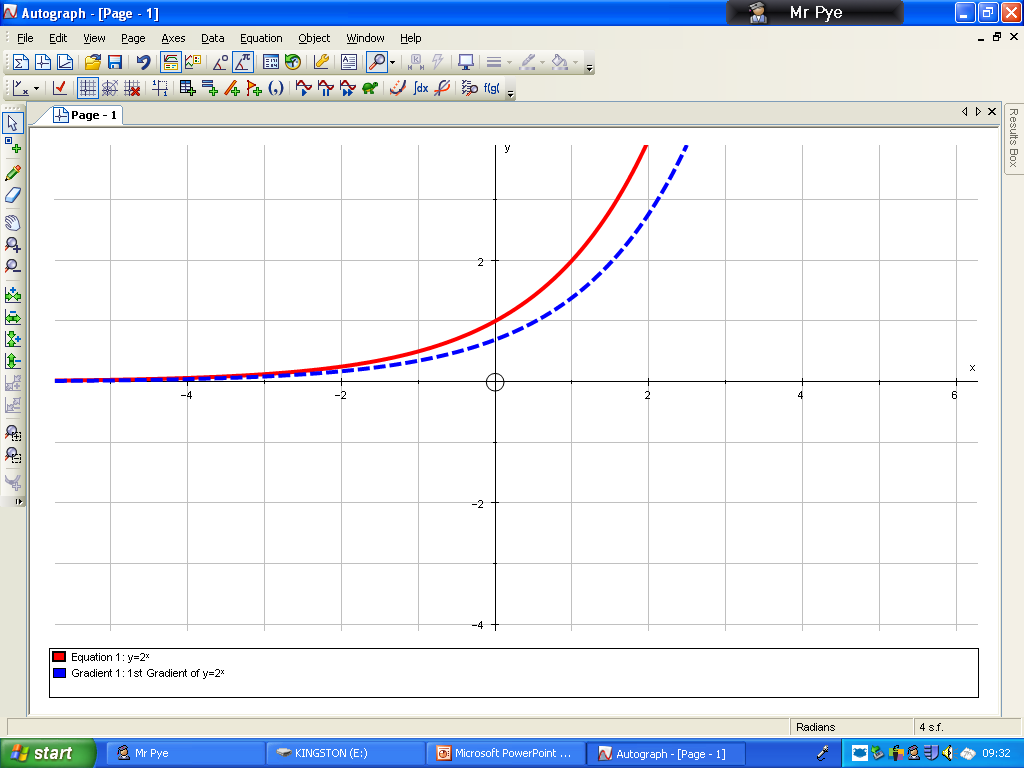 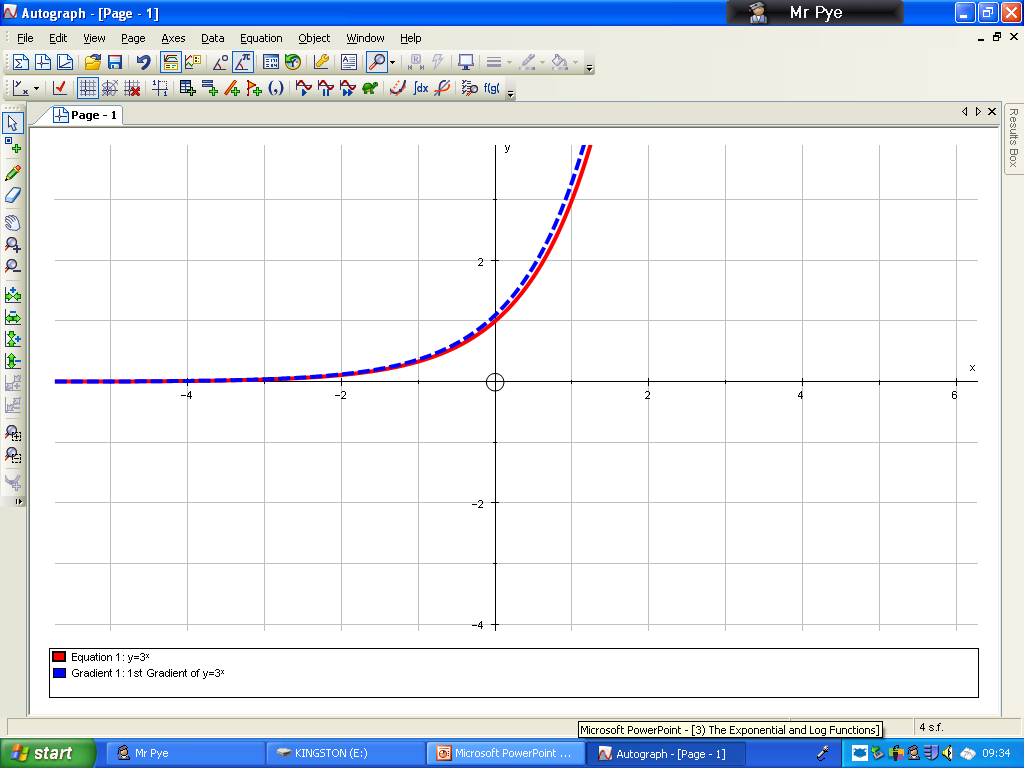 What has happened from the first graph to the second?
 The lines have crossed…
 Therefore the must be a value between 2 and 3 where the lines are equal…
14B
Exponentials and Logarithms
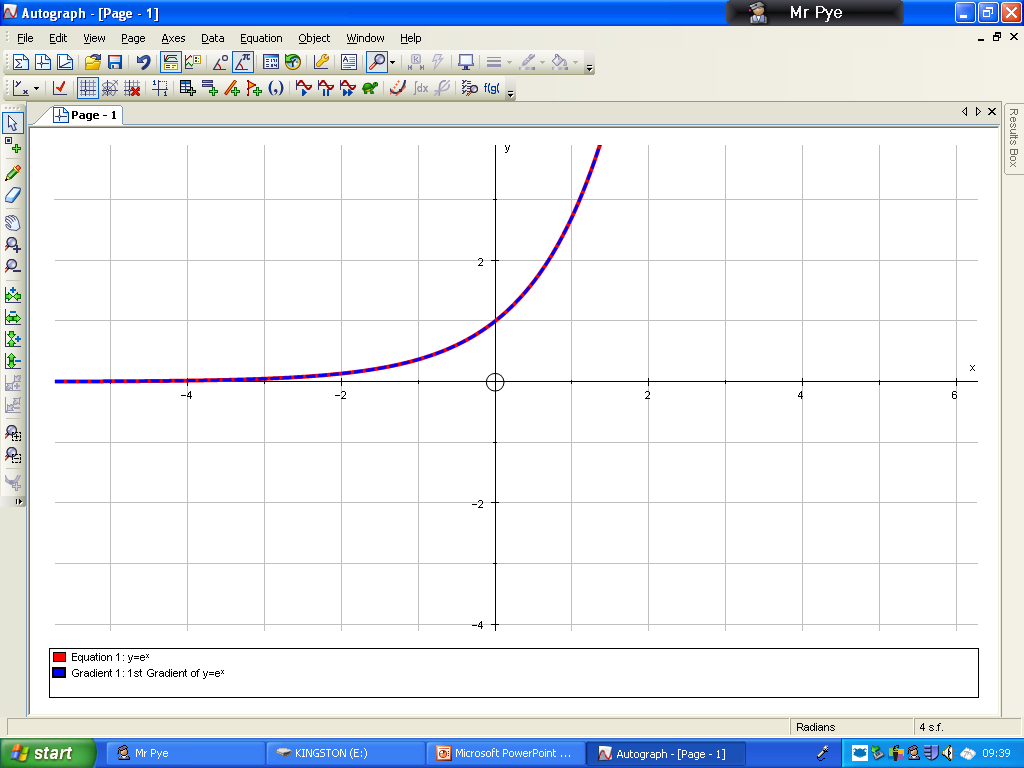 Gradient Functions
y = ex
If we plot a graph of ex, its gradient function is the same graph!

This leads to an interesting conclusion…

If y = ex

Then dy/dx = ex as well!
y = ex
14B
Exponentials and Logarithms
You should learn these two results – in Year 13 you will see where they come from!
14B
Exponentials and Logarithms
Follow the pattern!
Follow the pattern!!
Follow the pattern!!!
14B
Exponentials and Logarithms
y = 2ex
y = ex
(0,2)
(0,1)
f(x)
2f(x)
(For the same set of inputs (x), the outputs (y) double)
14B
Exponentials and Logarithms
y = ex
y = ex + 2
(0,3)
f(x)
(0,1)
f(x) + 2
(For the same set of inputs (x), the outputs (y) increase by 2)
14B
Exponentials and Logarithms
y = ex
(0,1)
f(x)
(0,-1)
-f(x)
y = -ex
(For the same set of inputs (x), the outputs (y) ‘swap signs’
14B
Exponentials and Logarithms
y = ex
y = e2x
(0,1)
f(x)
f(2x)
(The same set of outputs (y) for half the inputs (x))
14B
Exponentials and Logarithms
y = ex
y = ex + 1
(0,e)
(0,1)
f(x)
f(x + 1)
(The same set of outputs (y) for inputs (x) one less than before…)
We can work out the y-intercept by substituting in x = 0
 This gives us e1 = e
14B
Exponentials and Logarithms
y = 10e-x
y = ex
y = e-x
(0, 10)
(0, 1)
The graph of e-x, but with y values 10 times bigger…
14B
Exponentials and Logarithms
y = ex
(0, 7)
y = 3 + 4e0.5x
y = e0.5x
(0, 4)
y = 4e0.5x
(0, 1)
The graph of e0.5x, but with y values 4 times bigger with 3 added on at the end…
14B
Teachings for 
Exercise 14C
Exponentials and Logarithms
Calculate
Calculate
14C
Exponentials and Logarithms
The sign is negative

This means that the gradient function (in this case) is downward sloping

In context, this means that the level of decay of the pesticide is decreasing
160
The original graph is a negative exponential shape!
14C
Teachings for 
Exercise 14D
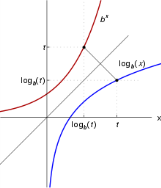 Exponentials and Logarithms
Writing expressions as Logarithms



	‘a’ is known as the ‘base’ of the logarithm…

	1) Write 25 = 32 as a logarithm
2) Write as a logarithm:
103 = 1000



54 = 625



210 = 1024
means that
Effectively, the 2 stays as the ‘first’ number…
The 32 and the 5 ‘switch positions’
14D
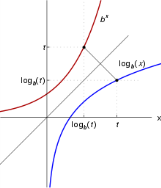 Exponentials and Logarithms
Writing expressions as Logarithms
means that
Find the value of:
a)
b)
What power do I raise 3 to, to get 81?
What power do I raise 4 to, to get 0.25?
0.25 is 1/4
Remember,
14D
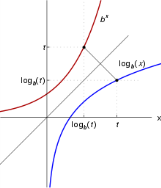 Exponentials and Logarithms
Writing expressions as Logarithms
means that
Find the value of:
c)
d)
What power do I raise 0.5 to, to get 4?
What power do I raise ‘a’ to, to get a5?
0.5 = 1/2
0.52 = 1/4
0.5-2 = 4
14D
Teachings for 
Exercise 14E
Exponentials and Logarithms
Proof of the first rule:
Laws of logarithms

	You do not need to know proofs of these rules, but you will need to learn and use them:
Suppose that;
and
(The Multiplication law)
(The Division law)
(The Power law)
‘a must be raised to the power (b+c) to get xy’
14E
Exponentials and Logarithms
Laws of logarithms

	Write each of these as a single logarithm:
1)
2)
3)
14E
Exponentials and Logarithms
Laws of logarithms

	Write each of these as a single logarithm:
4)
Alternatively, using rule 4
14E
Exponentials and Logarithms
Laws of logarithms

	Write in terms of logax, logay and logaz
1)
2)
14E
Exponentials and Logarithms
Laws of logarithms

	Write in terms of logax, logay and logaz
3)
4)
= 1
14E
Exponentials and Logarithms
Use the power law
Write without the logarithm
Work out left side
Square root…
Check that your answers work…
14E
Exponentials and Logarithms
Use the power law
Use the addition law
Rewrite without the logarithm
Work out left side
Divide by 4
Square root
Note that the answer cannot be -5 (as in the previous example…
14E
Exponentials and Logarithms
Use the subtraction law
Rewrite without using the logarithm
Calculate left side
Rearrange
Divide by 8
14E
Teachings for 
Exercise 14F
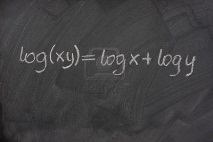 Exponentials and Logarithms
Solving Equations using Logarithms

	Logarithms allow you to solve equations where ‘powers’ are involved as unknowns.

	You need to be able to solve these by ‘taking logs’ of each side of the equation.

	All logarithms you use on the calculator will be in base 10 by default.
‘Take logs’
You can bring the power down…
Divide by log103
Calculate
Make sure you use the exact answers to avoid rounding errors..
(3sf)
14F
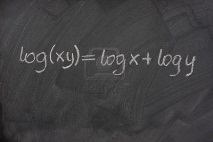 Exponentials and Logarithms
Solving Equations using Logarithms

	The steps are essentially the same when the power is an expression, such as ‘x – 2’, ‘2x + 4’ etc…

	There is more rearranging to be done though, as well as factorising.

	Overall, you are trying to get all the ‘x’s on one side and all the logs on the other…
‘Take logs’
Bring the powers down
Multiply out the brackets
Rearrange to get ‘x’s together
Factorise to isolate the x term
Divide by        (log7-log3)
Be careful when typing it all in!
(3dp)
14F
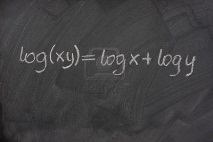 Exponentials and Logarithms
Solving Equations using Logarithms

	You may also need to use a substitution method with even harder ones.

	You will know to use this when you see a logarithm that has a similar shape to a quadratic equation..

	Let y=5x

	
	When you raise a number to a power, the answer cannot be negative…
Sub in ‘y = 5x’
Factorise
You have 2 possible answers
or
y2 = 5x x 5x
‘Take logs’
y2 = 52x
Bring the power down
Divide by log5
Make sure it is accurate…
(2dp)
14F
Teachings for 
Exercise 14G
Exponentials and Logarithms
y = ex
y = x
y = lnx
(0,1)
(1,0)
14G
Exponentials and Logarithms
Take natural logs of both sides
Take natural logs of both sides
Use the power law
Use the power law
You should use notation like the above when dealing with natural logarithms
It is fine to leave your answers as exact values
14G
Exponentials and Logarithms
Learn this pattern so you can use it !
Rewrite without using a logarithm
14G
Exponentials and Logarithms
Take natural logs
Subtract 3
Divide by 2
14G
Exponentials and Logarithms
Subtract 1
Divide by 2
Write without a logarithm
14G
Exponentials and Logarithms
Subtract 14
Factorise (or write using y to help)
No solutions if negative
Take natural logs
14G
Teachings for 
Exercise 14H
Exponentials and Logarithms
Logarithms can be used to manage and explore non-linear trends in data

You are familiar with problems involving straight-line graphs

You can use logarithms to turn an exponential relationship into a linear one

In short, using a logarithmic scale can turn a curved line into a straight line!
14H
Exponentials and Logarithms
These are the same equation, one with logs having been taken

 If it is plotted on logarithmic axes, it is a straight line
Logarithms can be used to manage and explore non-linear trends in data

In short, using a logarithmic scale can turn a curved line into a straight line!
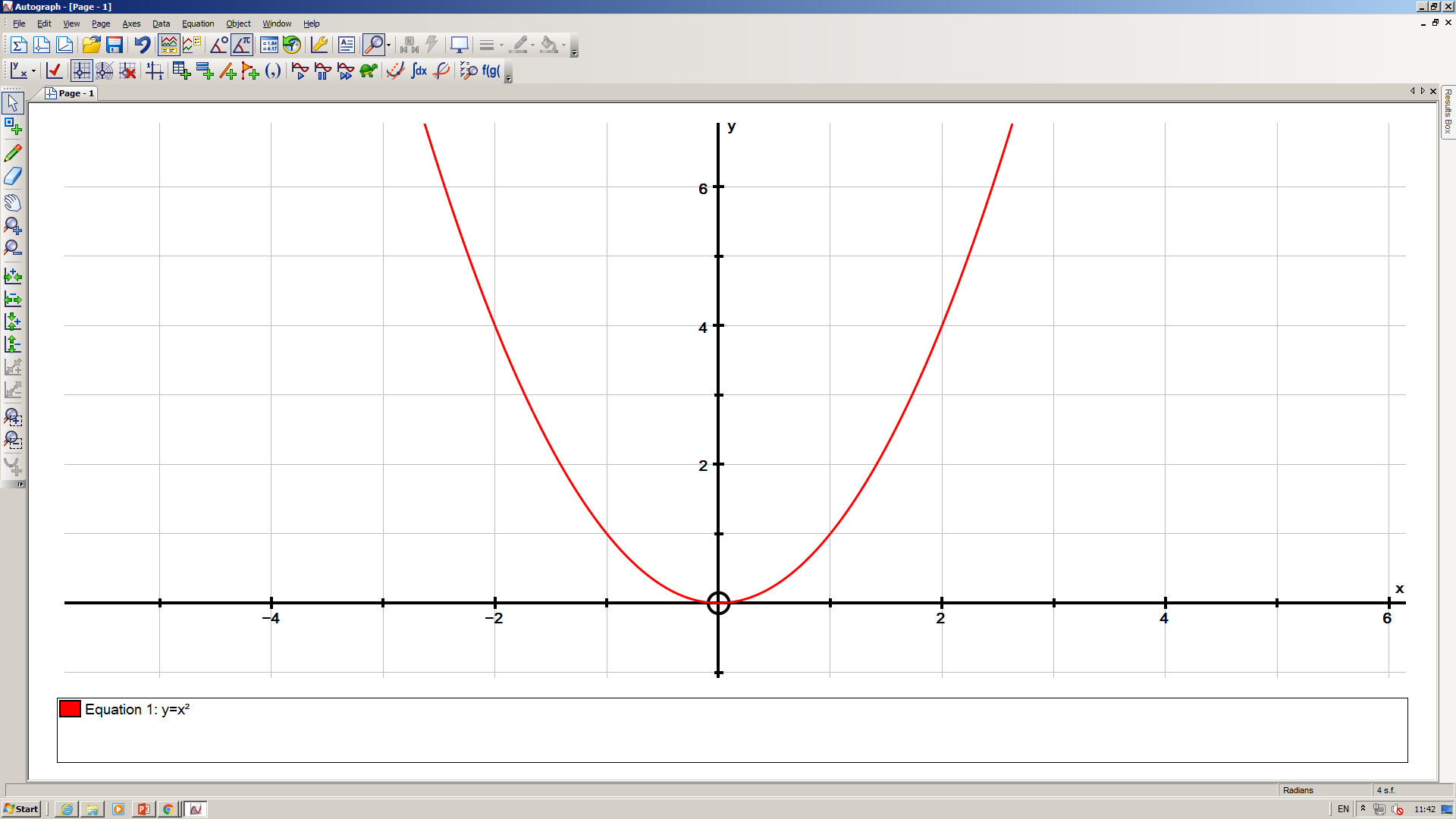 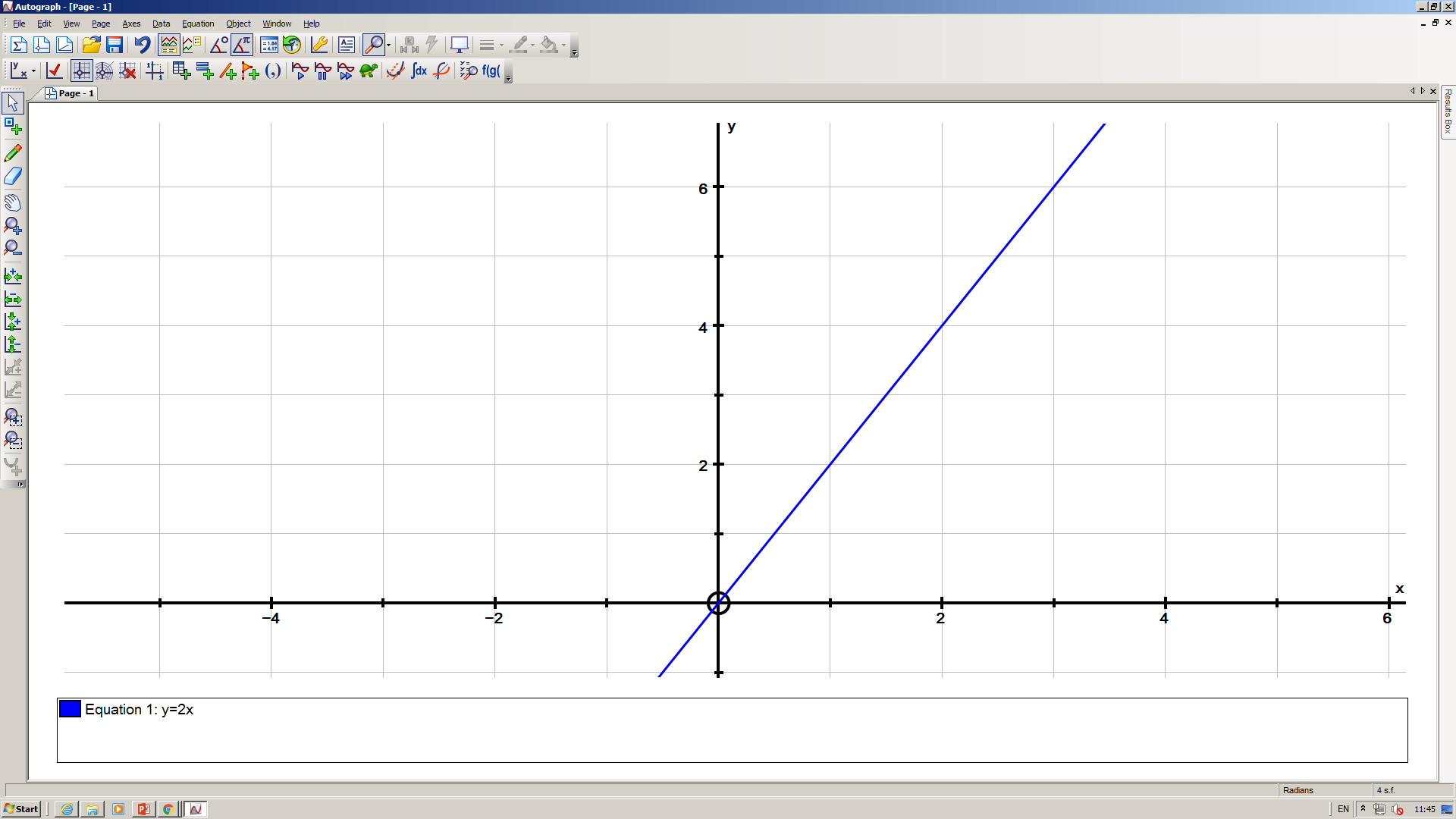 14H
Exponentials and Logarithms
Logarithms can be used to manage and explore non-linear trends in data

This can be shown by starting with an exponential relationship…
Take logs of both sides
Separate using the addition law
Use the power law
We can compare this with the straight line form…
We then have a constant
14H
Exponentials and Logarithms
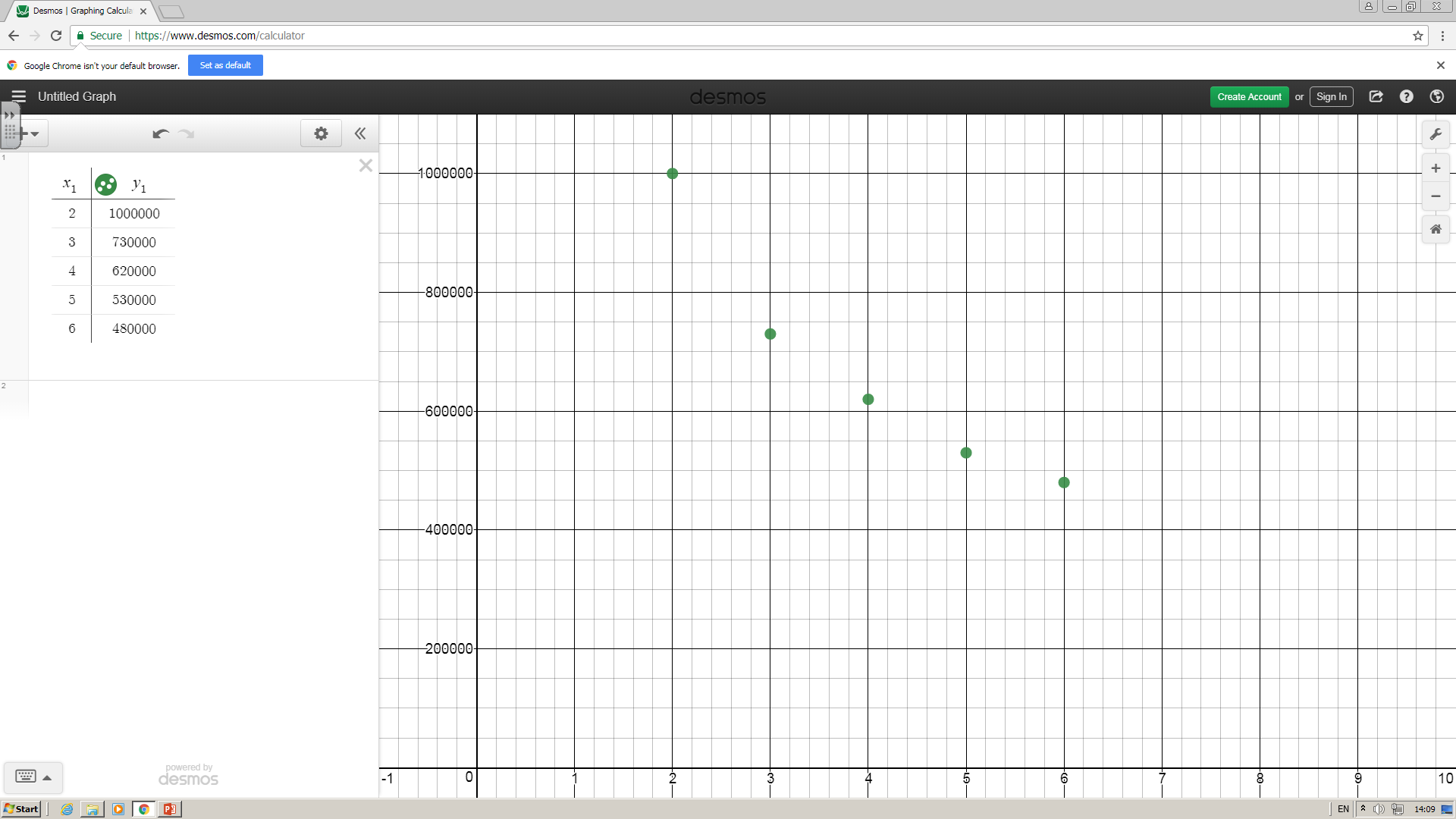 A scatter graph of this data would look like this!
14H
Exponentials and Logarithms
0.48
0.60
0.70
0.78
0.30
5.72
6
5.86
5.79
5.68
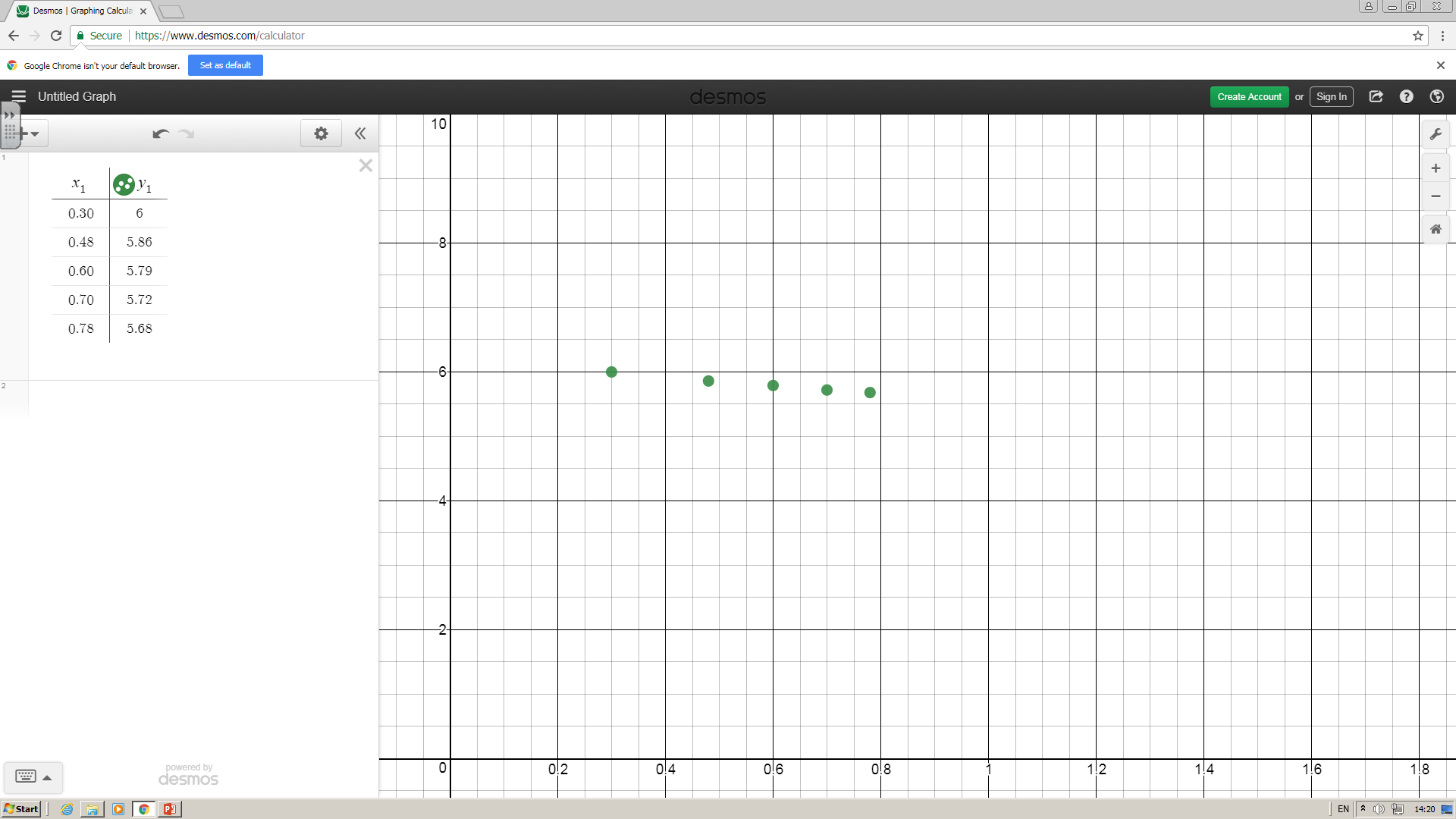 14H
Exponentials and Logarithms
Logarithms can be used to manage and explore non-linear trends in data
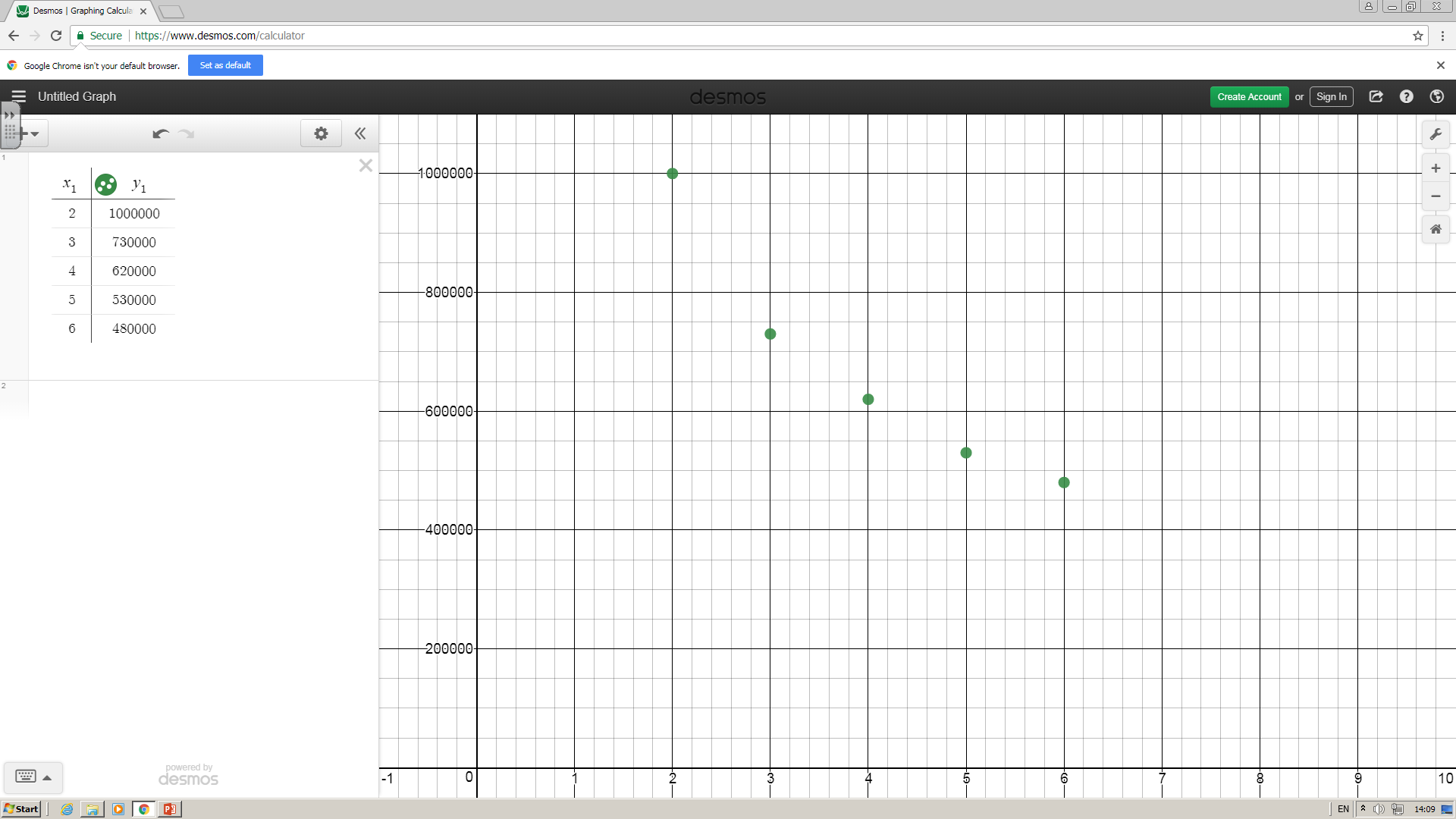 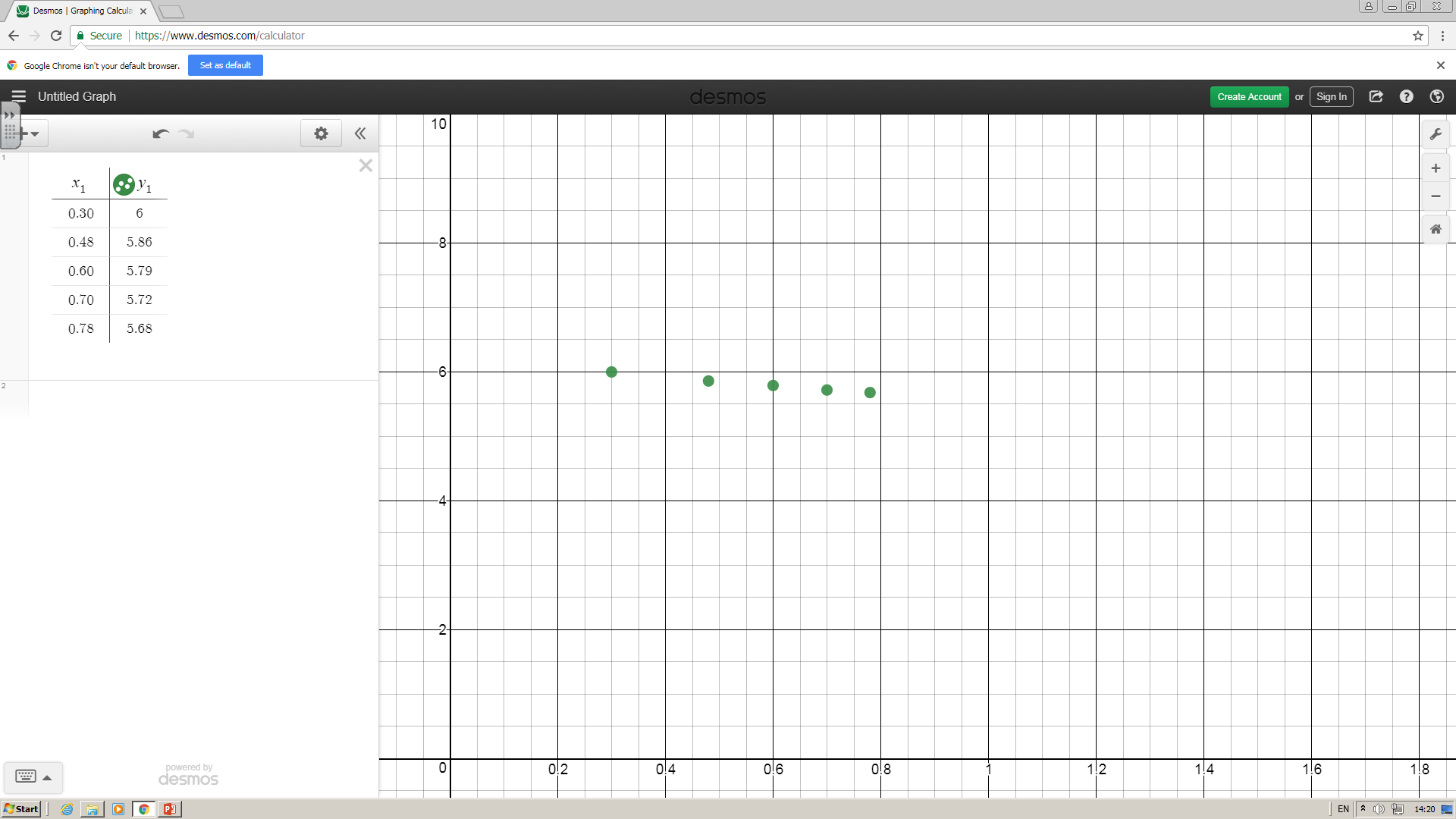 14H
Exponentials and Logarithms
0.48
0.60
0.70
0.78
0.30
5.72
6
5.86
5.79
5.68
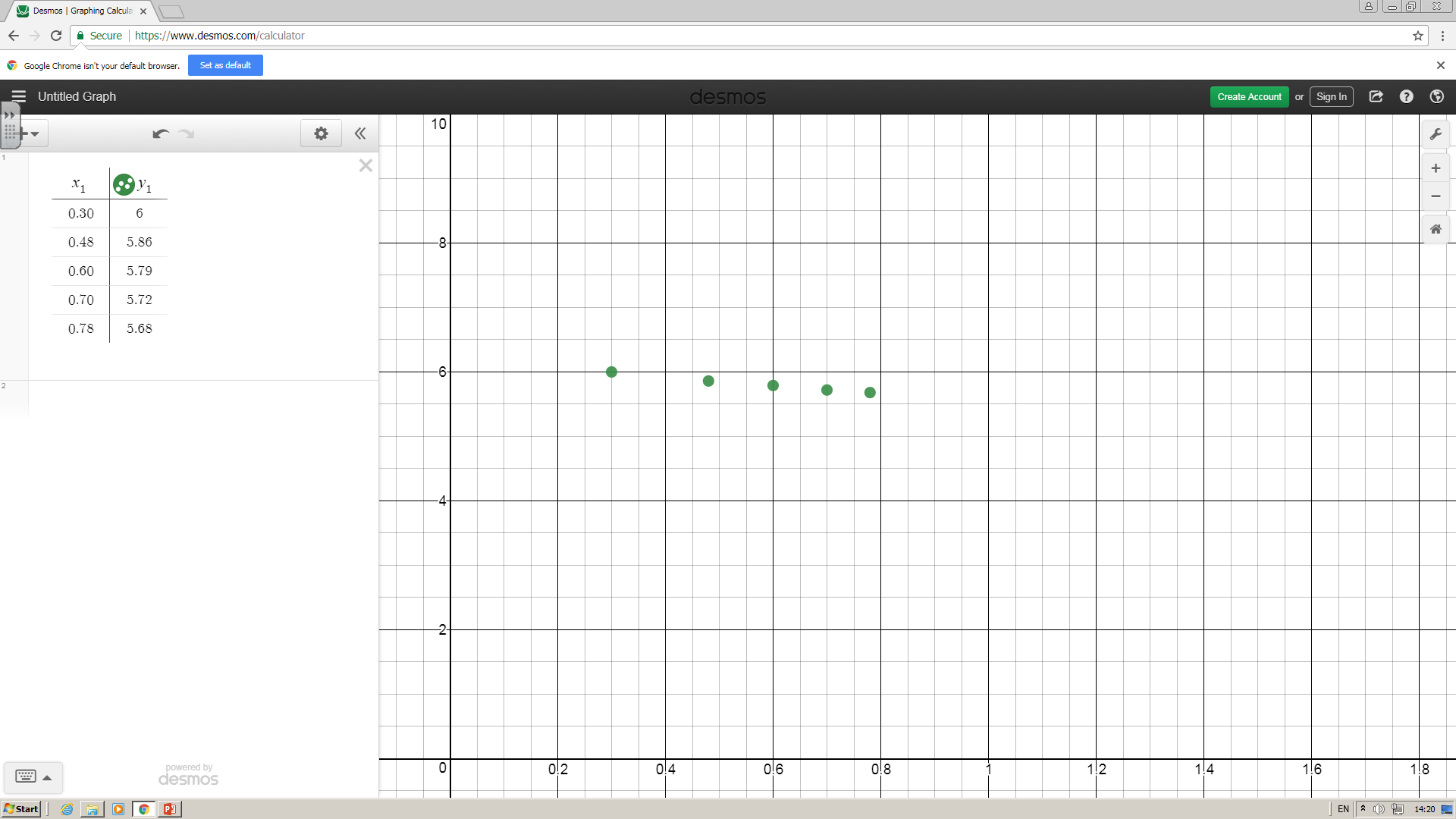 14H
Exponentials and Logarithms
Take logs
Addition law
Power law
14H
Exponentials and Logarithms
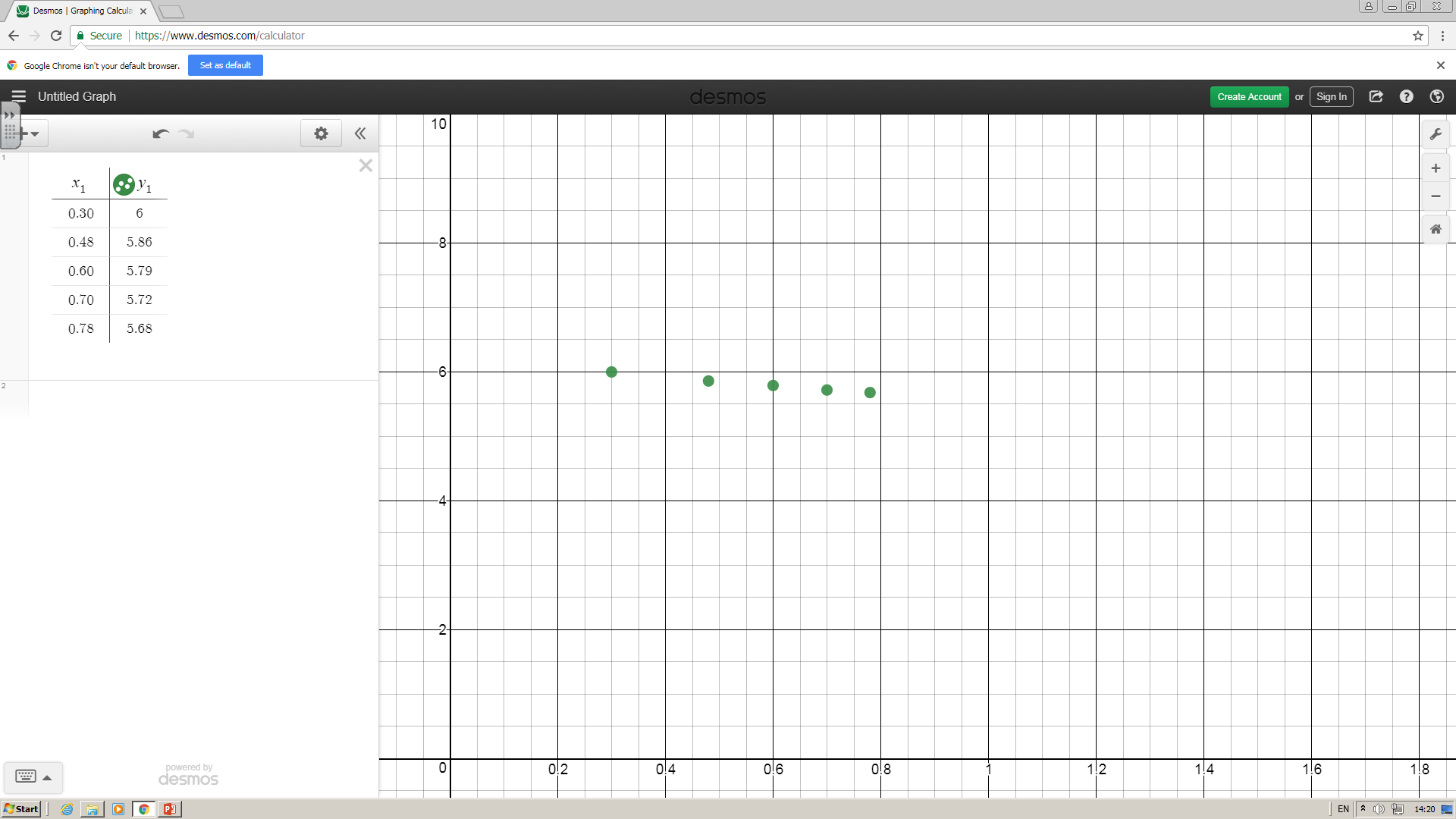 14H
Exponentials and Logarithms
Logarithms can be used to manage and explore non-linear trends in data
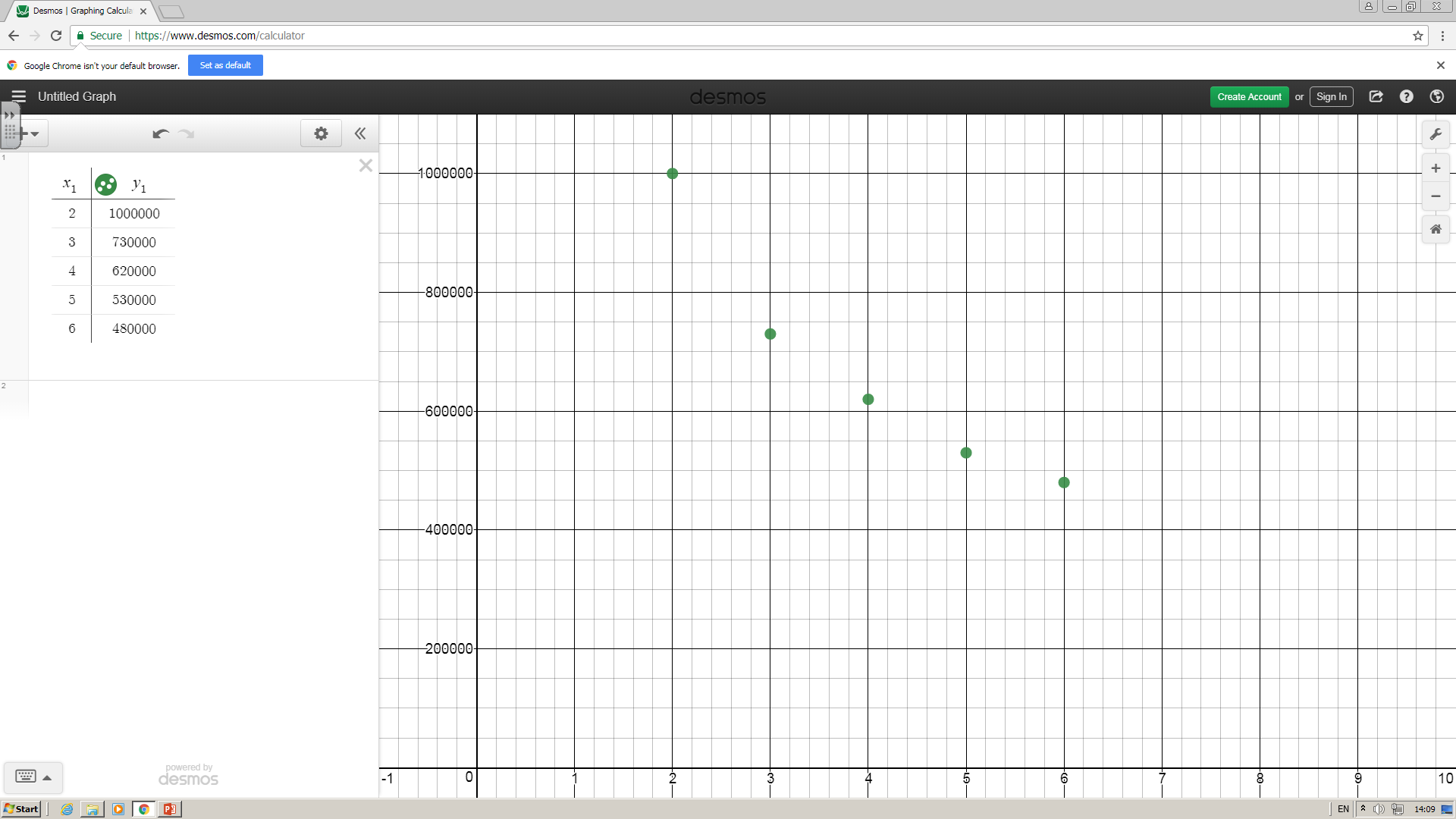 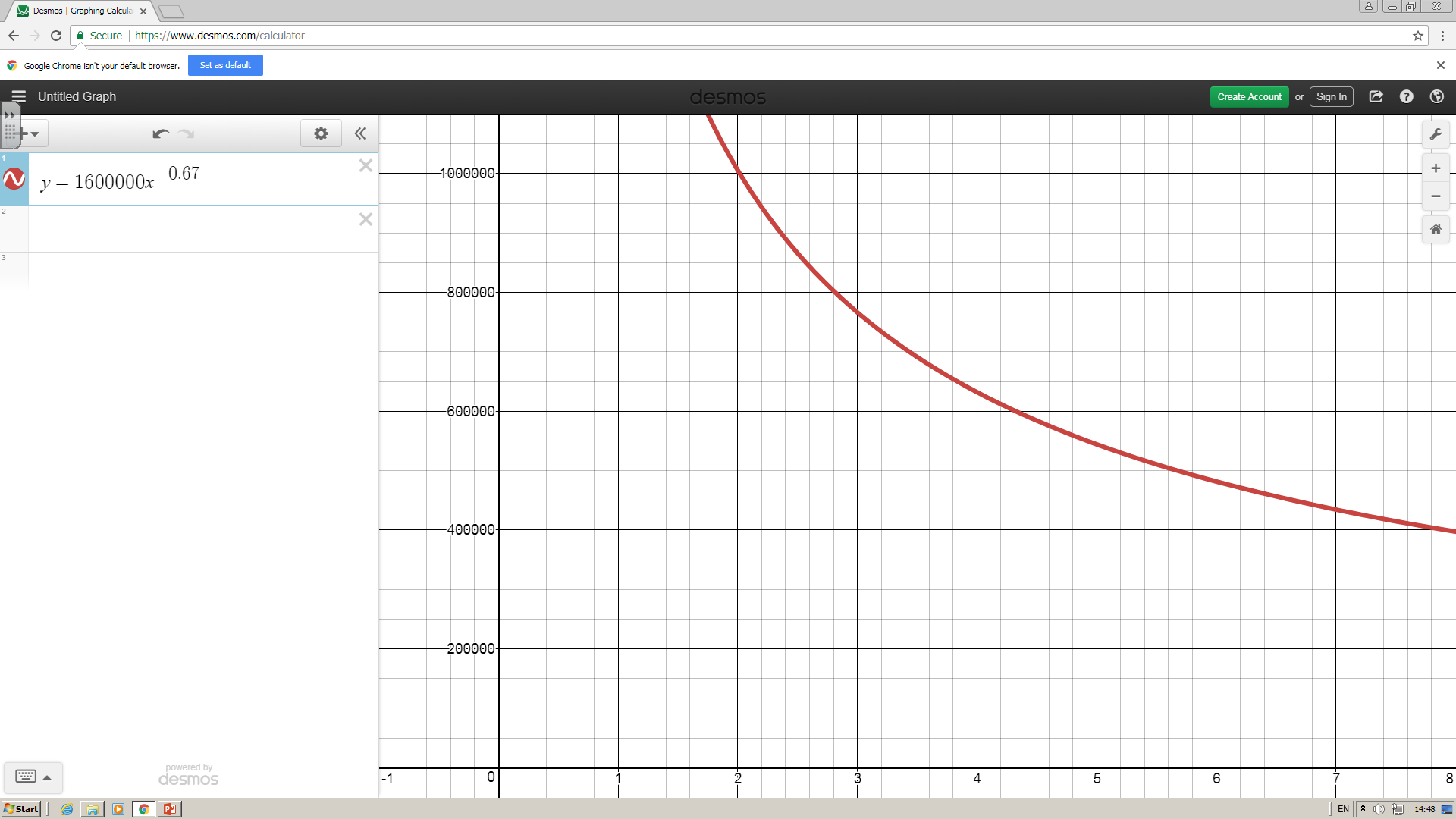 Calculated graph
Original data
14H
Exponentials and Logarithms
Take logs of both sides
Separate using the addition law
Use the power law
We can compare this with the straight line form…
We then have a constant
14H
Exponentials and Logarithms
Logarithms can be used to manage and explore non-linear trends in data

Note that the axes we use for these will be different to the previous example…
Ensure you check what form the equation is, as this will affect what you plot on the x-axis…
14H
Exponentials and Logarithms
Use the form above as a starting point…
Use the variables in the question
14H
Exponentials and Logarithms
Write without the logarithm
Separate using index laws
Rewrite the right part as a bracket
Calculate each power
You can compare this with the form suggested earlier…
14H
Exponentials and Logarithms
Calculate
So in this case, 100 gives the initial size of the bacteria population
14H